Измерване на фигури и тела
Лице и периметър на равнинни фигури
Периметър е число, което е дължината на страните на фигурата. Не всички фигури имат периметър. Например кълбото няма периметър. Стандартното означение за периметър в математиката е с буквата P
Стандартното означение за лице е с буквата S
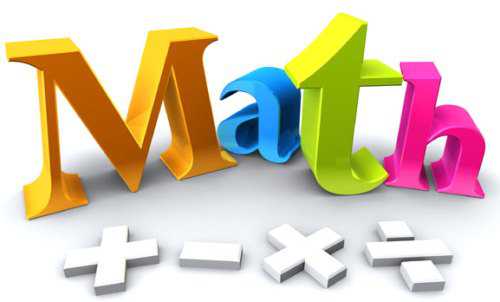 Лице и периметър на равнинни фигури
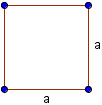 Ако квадрата има дължина на страната a, формулата за лице е:
	S = a.a = a2
	P = a + a + a +a или P = 4a
Ако дължината на станите на правоъгълник са с големина a и b
	S = a.b
	P = 2a + 2b
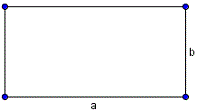 Лице и периметър на равнинни фигури
На фигурата дължината на височината към страната а е означена с ha, а дължината на височината към b е означена с hb. Формилата за лице на успоредник е страната по височина.Тогава формулите за лице и периметър изглеждат така:
S = a.ha = b.hb
P = 2a + 2b
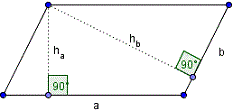 Лице и периметър на равнинни фигури
На фигурата основите(двете успоредни страни на трапеца) са с дължина a и b а височината(т.е. разтоянието между тях) му е h.
Формулите за лице и трапец са следните:
S = ½(a + b)h
P = a + b + c + c = a + b + 2c
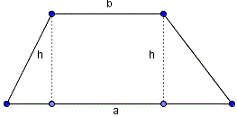 Лице и периметър на равнинни фигури
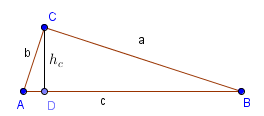 Правоъгълен триъгълник
	S=(a.b)/2
	S=(c.hc)/2
	P= a+b+c
Нека ABC е триъгълника с дължина на страните е: a, b, c и дължината на височините е: ha, hb и hc.
	S = ½(a.ha) = ½(b.hb) = ½(c.hc)
	P = a + b + c
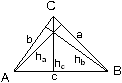 Правоъгълна координатна система
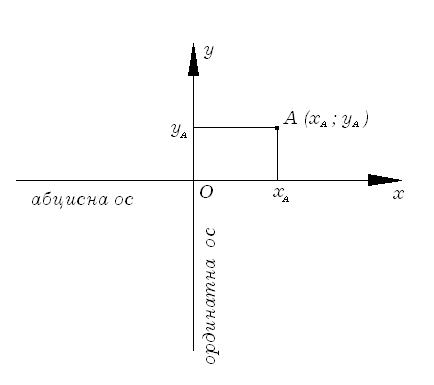 Правоъглната кооординатна система представлява  две перпендикулярни числови оси с общо начало – пресечната точка О и избрана една и съща мерна единица върху двете оси. Означаваме Оху или хОу.
Точка О се нарича начало на декартовата координатна система.Оста Ох е абцисна ос (хоризонтална ос).Оста Оy е ординатна  ос (вертикалана ос).
Квадранти на правоъгълната координатна система
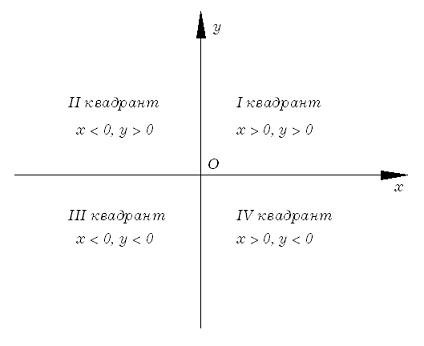 Двете оси  разделят равнината на четири части наричани квадранти.
За всеки от квадрантите е характерно:- І квадрант – точките в този квадрант имат (+) абциса и (+) ордината;
   - ІІ квадрант – точките в този квадрант имат (-) абциса и (+) ордината;
   - ІІІ квадрант – точките в този квадрант имат (-) абциса и (-) ордината;
   - ІV квадрант – точките в този квадрант имат (+) абциса и (-) ордината.
Симетрични точки
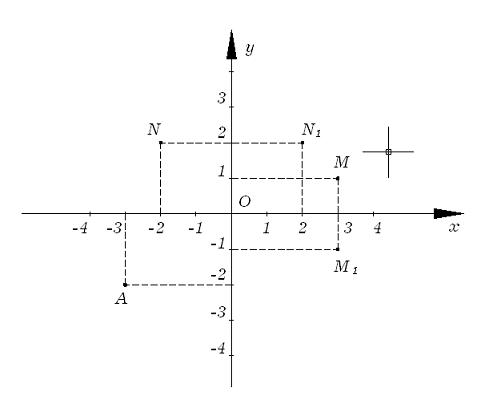 М и М1 са симетрично разположени спрямо ос Ох – това значи, че двете точки се намират на еднакво разтояние от оста Ох.N и N1 са симетрични спрямо ос Оy – двете точки се намират на еднакво разтояние от оста Оy.Точка А и А1 са симетрични спрямо началото О.Точка B и B1 са симетрични спрямо началото О.
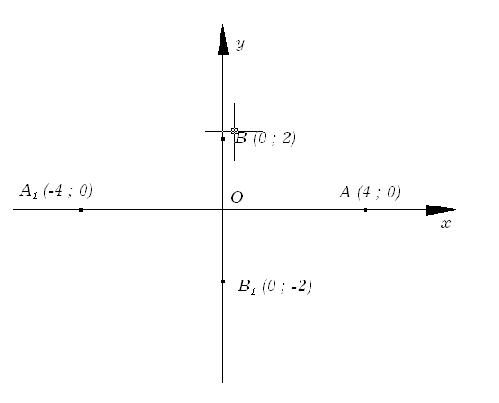 Разстояние от точка до права
Казваме, че правите OB и AC са перпендикулярни. Записваме OB   І   AC и четем OB е перпендикулярна на AC. Казваме,че отсечата OB е перпендикуляр, спуснат от точка О към правата m. Разстоянието от точка О до правата m наричаме дължина на OB
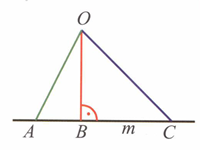 Благодарим за вниманието!